Loi Sapin 2 : anticorruption
Loi n° 2016-1691 du 9 décembre 2016 relative à la transparence, à la lutte contre la corruption et à la modernisation de la vie économique
Loi Sapin 2 : anticorruption
Corruption : la corruption peut se définir comme l’agissement par lequel une personne investie d’une fonction déterminée, sollicité ou accepte un don, une offre ou une promesse en vue d’accomplir, retarder ou omettre d’accomplir un acte entrant, d’une façon directe ou indirecte dans le cadre de ses fonctions – article 451 du code pénal
La corruption peut être:
Trafic d’influence : le fait, par quiconque, de solliciter ou d’agréer, à tout moment, directement ou indirectement, des offres, des promesses, des dons, des présents ou des avantages quelconques, pour lui-même ou pour autrui, pour abuser ou avoir abusé de son influence réelle ou supposée en vue de faire obtenir d’une autorité ou d’une administration publique des distinctions, des emplois, des marchés ou tout autre décision favorable – article 433-2 du code pénal
2
14 novembre 2018
M2 Conseil et recherche en audit et contrôle N°124 – séminaire audit assurance
La corruption transnationale – quelques chiffres
Deux-tiers des affaires de corruption transnationale ont eu lieu dans quatre secteurs d’activité
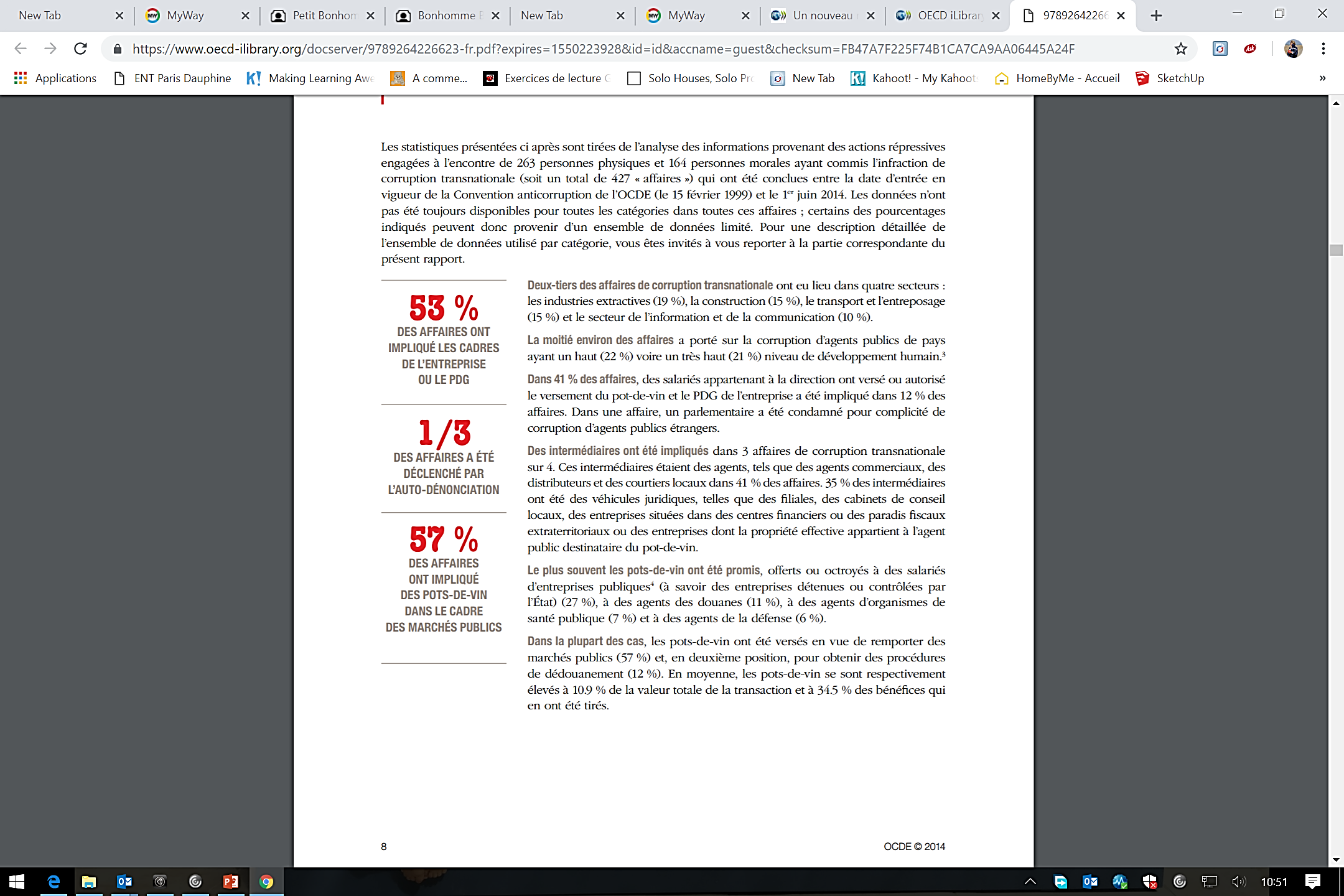 Tailles des entreprises sanctionnées
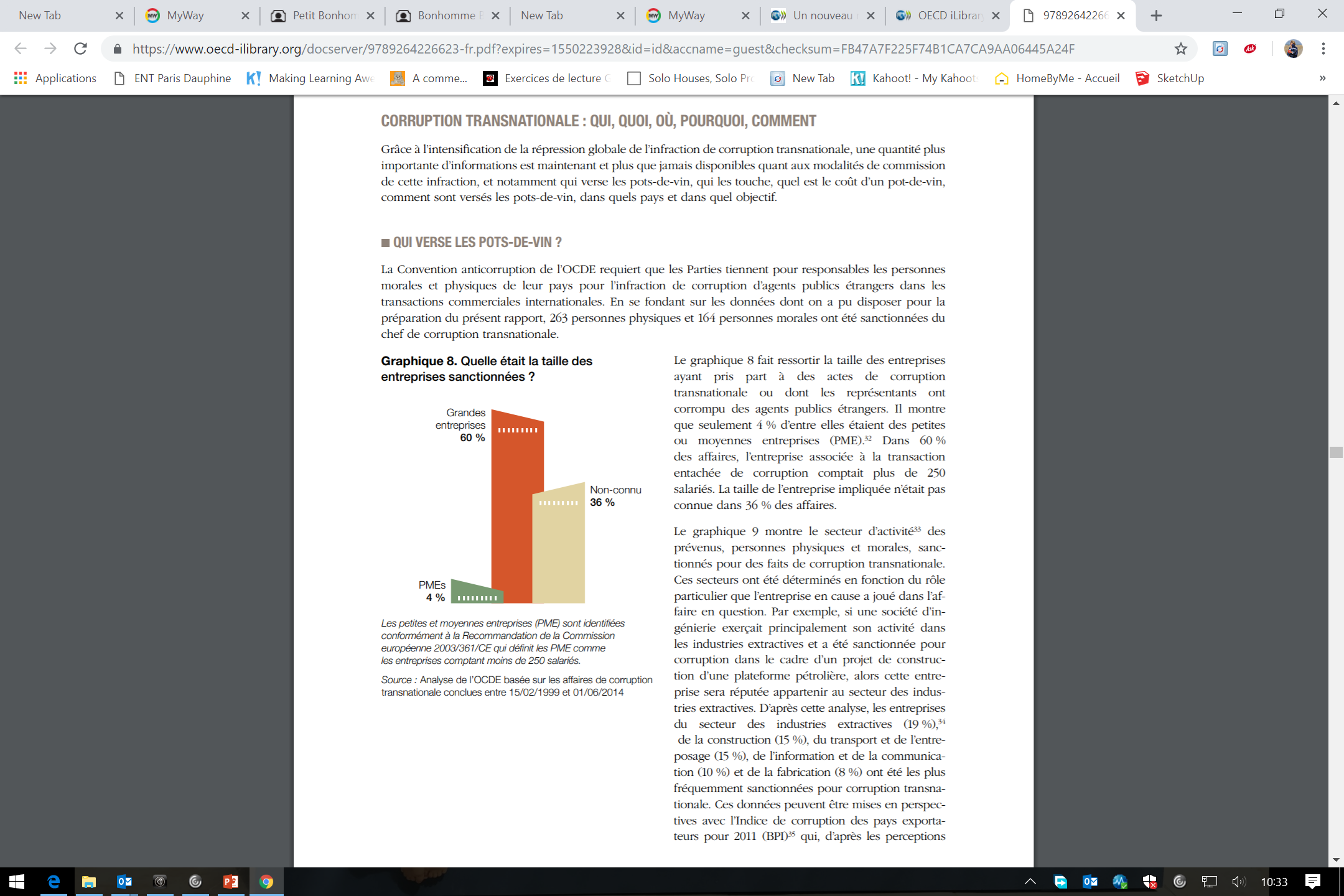 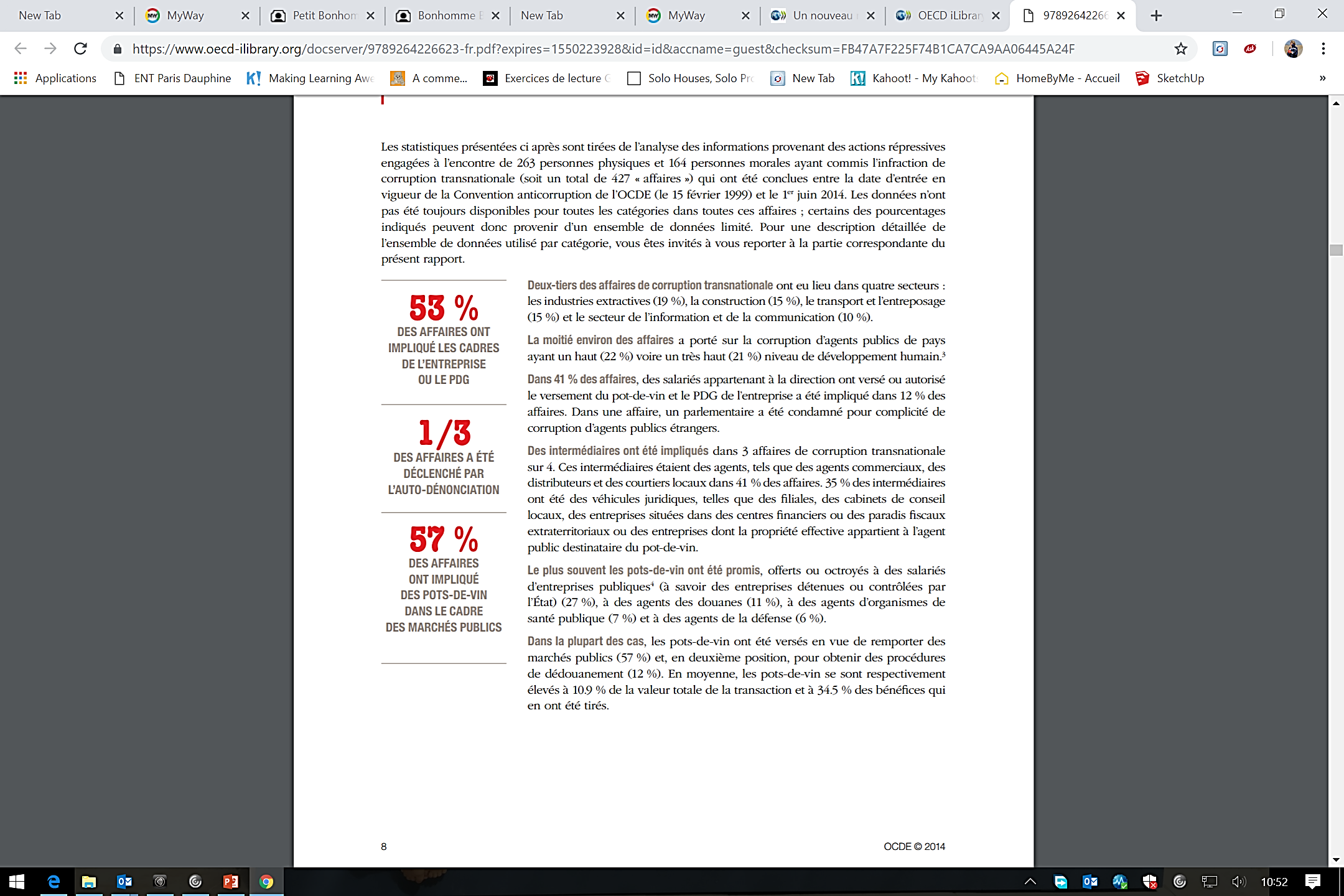 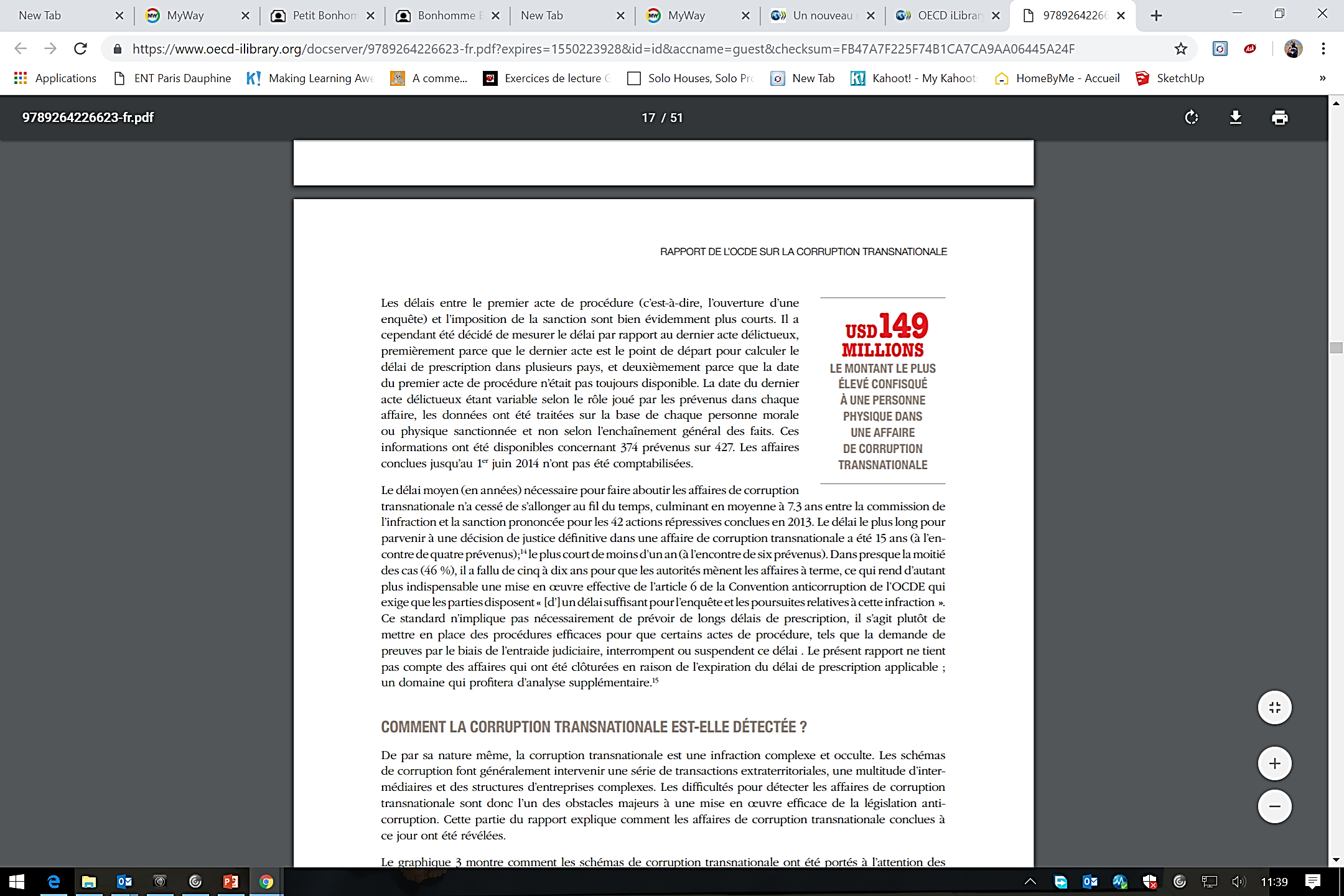 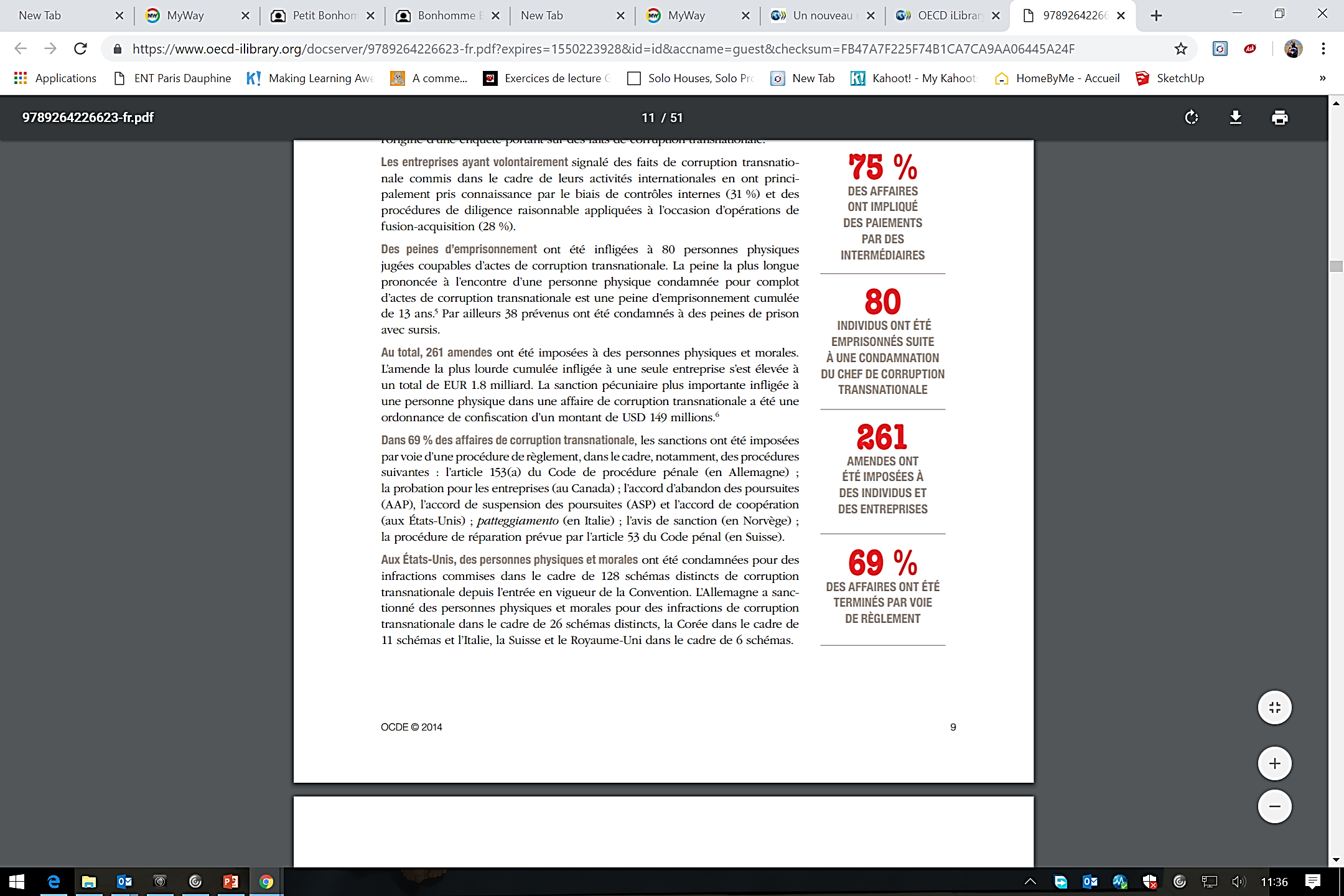 seulement
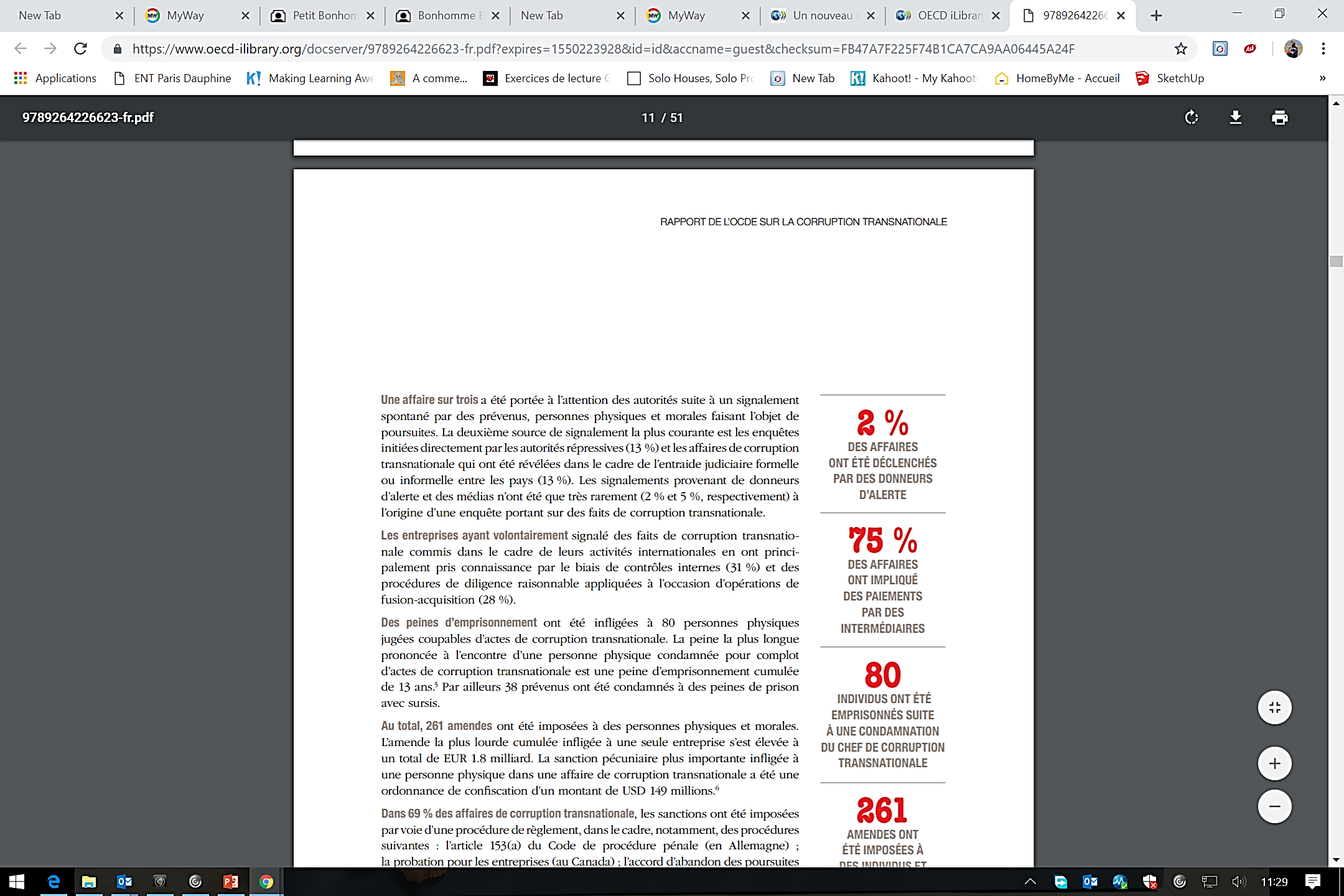 Source : rapport OCDE SUR LA CORRUPTION TRANSNATIONALE – 2014 https://www.oecd-ilibrary.org/docserver/9789264226623-fr.pdf?expires=1550223928&id=id&accname=guest&checksum=FB47A7F225F74B1CA7CA9AA06445A24F
14 novembre 2018
M2 Conseil et recherche en audit et contrôle N°124 – séminaire audit assurance
Contexte réglementaire international en matière de lutte contre la corruption
 Jusqu’à la Loi Sapin 2, et au vu du nombre important de conventions au niveau international, la France présentait des lacunes dans son dispositif de lutte contre la corruption
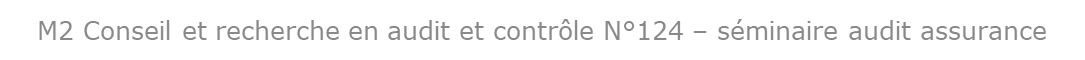 14 novembre 2018
Les objectifs de la loi Sapin 2
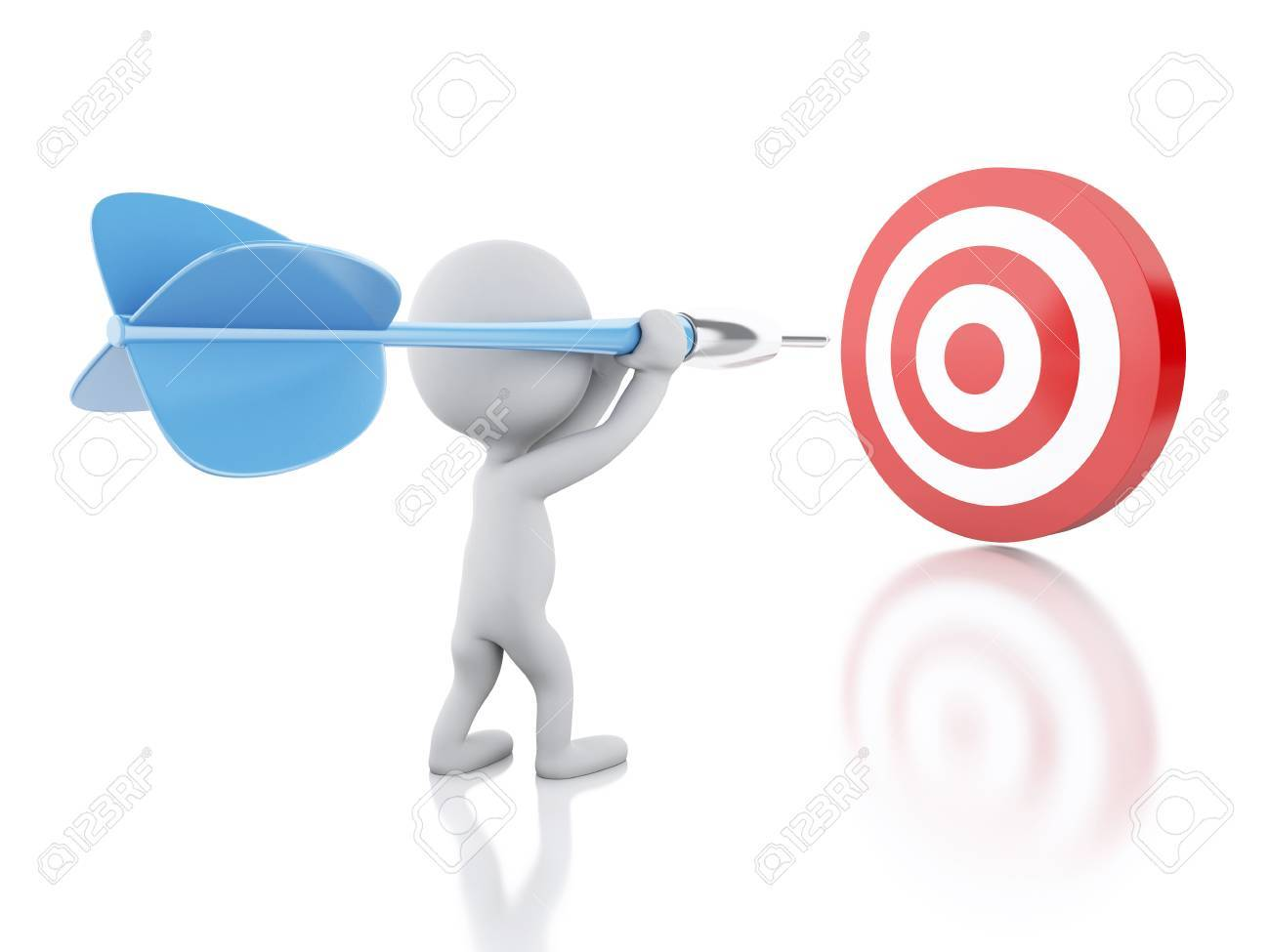 Être en conformité avec les législations internationales en matière de lutte contre la corruption
Permettre aux entreprises françaises de s’en prévaloir afin d’éviter le risque de double peine pour la même infraction
Rediriger les procédures vers le champ de compétence français
Les principales mesures de la loi Sapin 2:
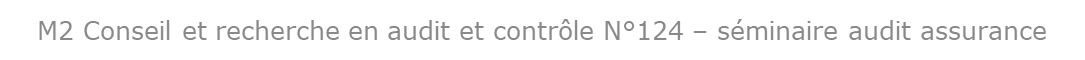 14 novembre 2018
Agence française en anticorruption
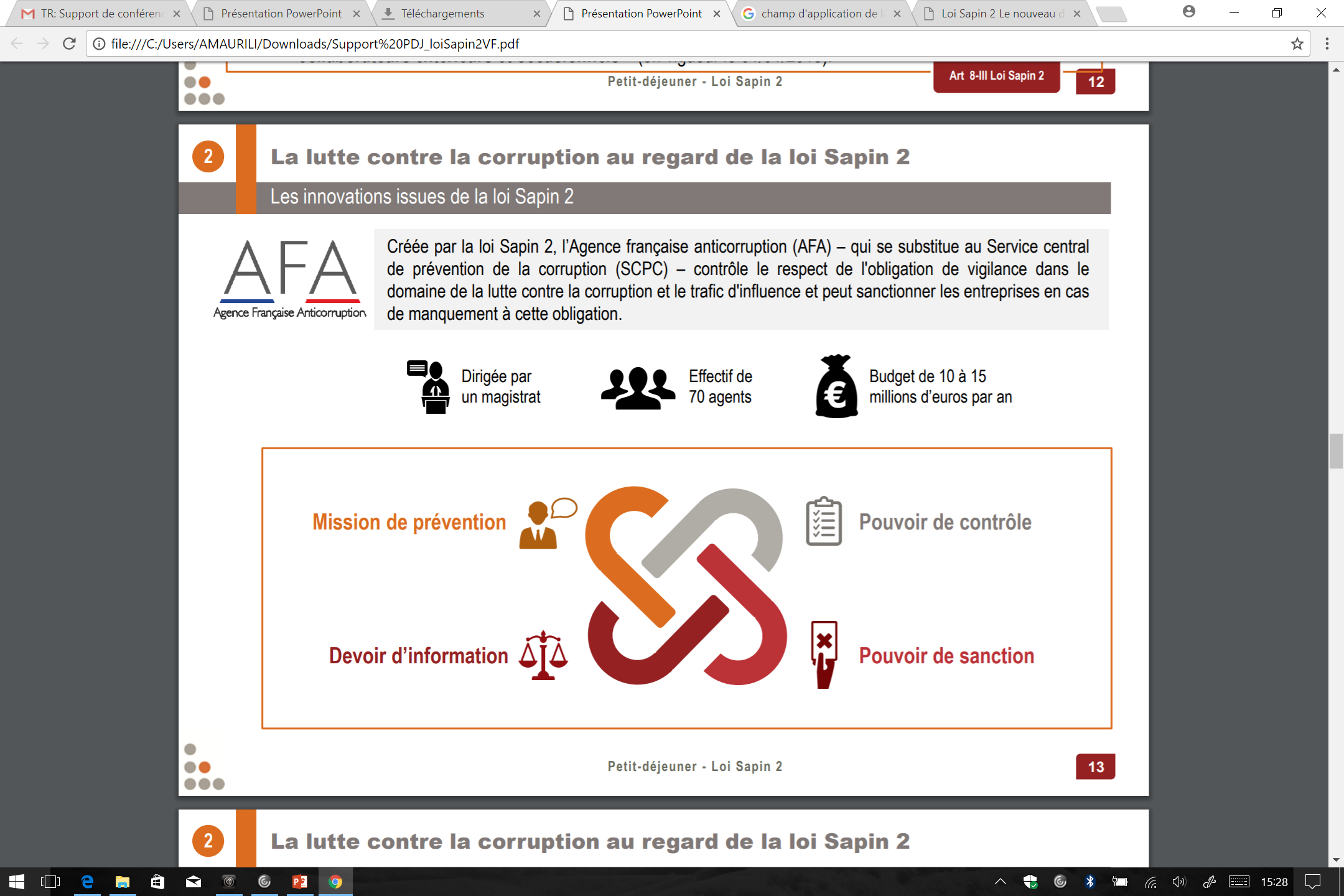 AFA est une agence créée par la loi du 9 décembre 2016 en remplacement du Service central de prévention de la
corruption (SCPC) – elle contrôle le respect de l’obligation de vigilance dans le domaine de la lutte contre la corruption, la concussion, la prise illégale d’intérêt, le détournement de fonds public et favoritisme et le trafic d’influence  - elle peut sanctionner les entreprises en cas de manquement à cette obligation
Missions
Organisation
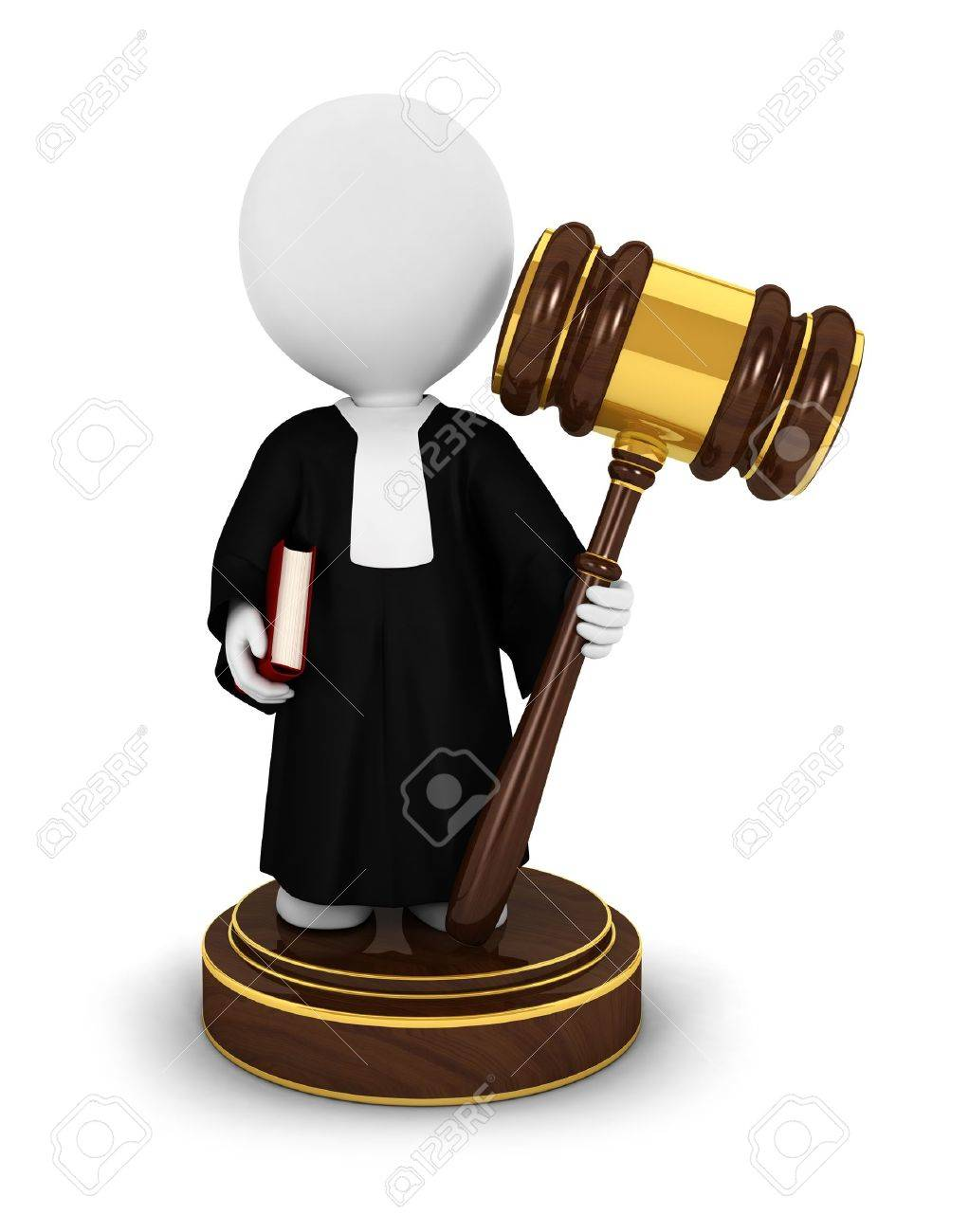 Dirigée par un magistrat
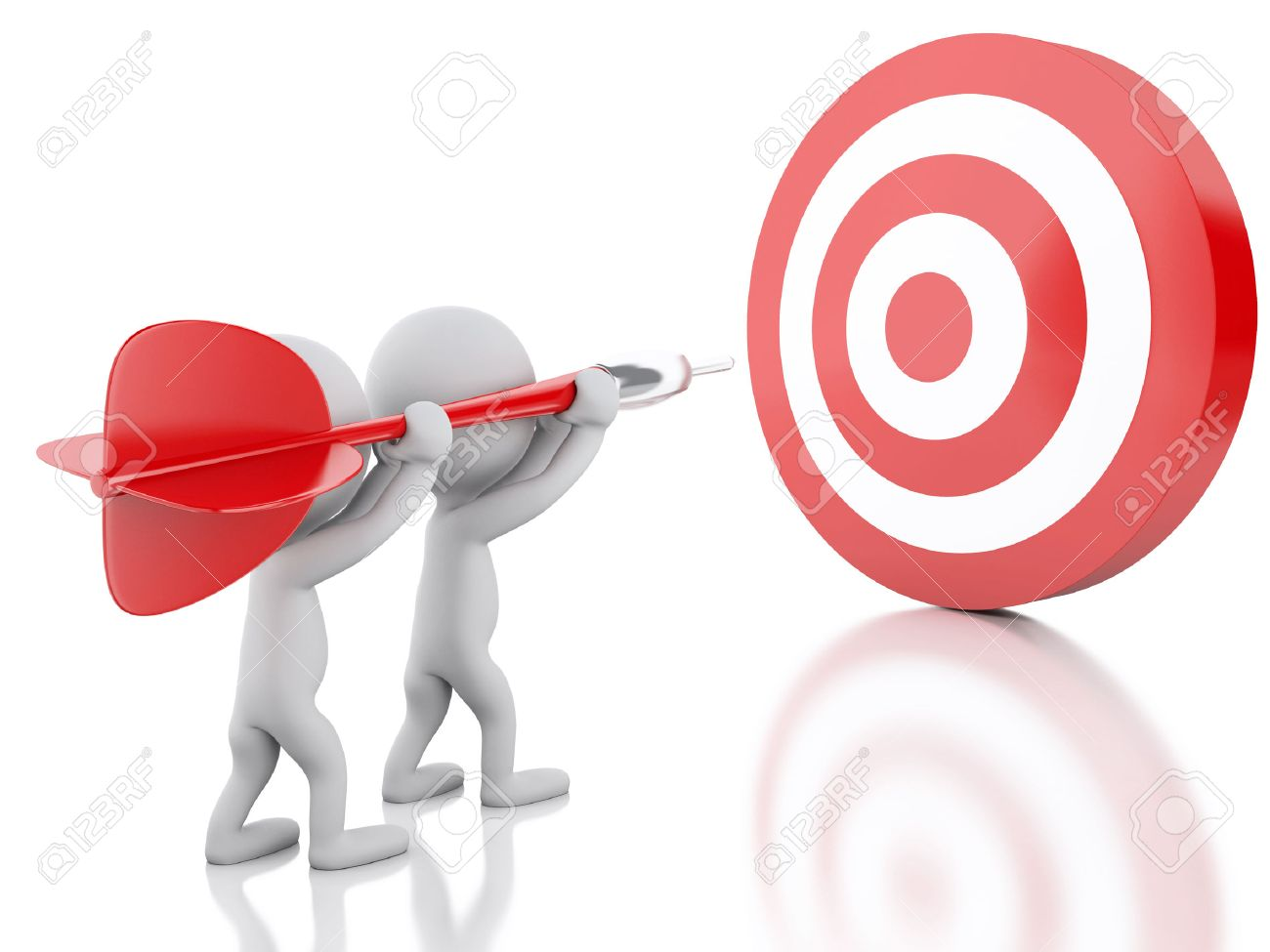 Un conseil stratégique
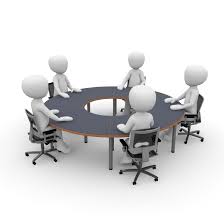 Une commission des sanctions
6
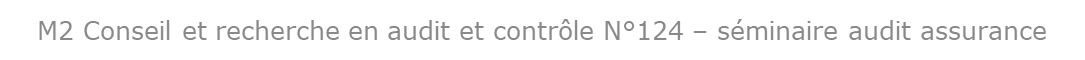 14 novembre 2018
Le programme de conformité anticorruption
Cartographie des risques
 Identification des cas d’exposition aux risques de corruption en fonction notamment du secteur d’activité et des zones géographiques
Code de conduite
Définir et illustrer les différents types de comportements à proscrire et comme étant susceptible de caractériser des faits de corruption ou de trafic d’influence
Dispositif d’alerte interne – lanceur d’alerte
Permet le recueil des signalements émanant de collaborateurs relatifs à l’existence de conduites ou de situations contraires au code de conduite
Procédure d’évaluation
Doit permettre d’évaluer la situation des clients, des fournisseurs de premier rang et des intermédiaires au regard de la cartographie des risques
Contrôles comptables
Internes ou externes, destinés à s’assurer que les livres, les registres et comptes ne soient pas utilisés pour masquer des faits de corruption
Formation
Destinée aux cadres et aux collaborateurs les plus exposés aux risques de corruption. Une formation sur le dispositif de lanceur d’alerte doit être délivrée à l’ensemble du personnel de l’entreprise
Sanction disciplinaire
Permettant de sanctionner les membres de la personne morale en cas de violation du code de conduite de l’entreprise
Contrôle de second niveau
Mettre en place un dispositif de contrôle et d’évaluation interne des mesures mises en œuvre
7
14 novembre 2018
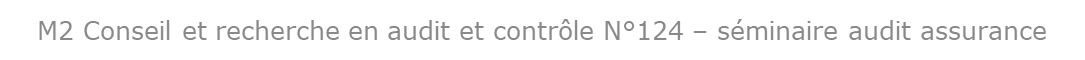